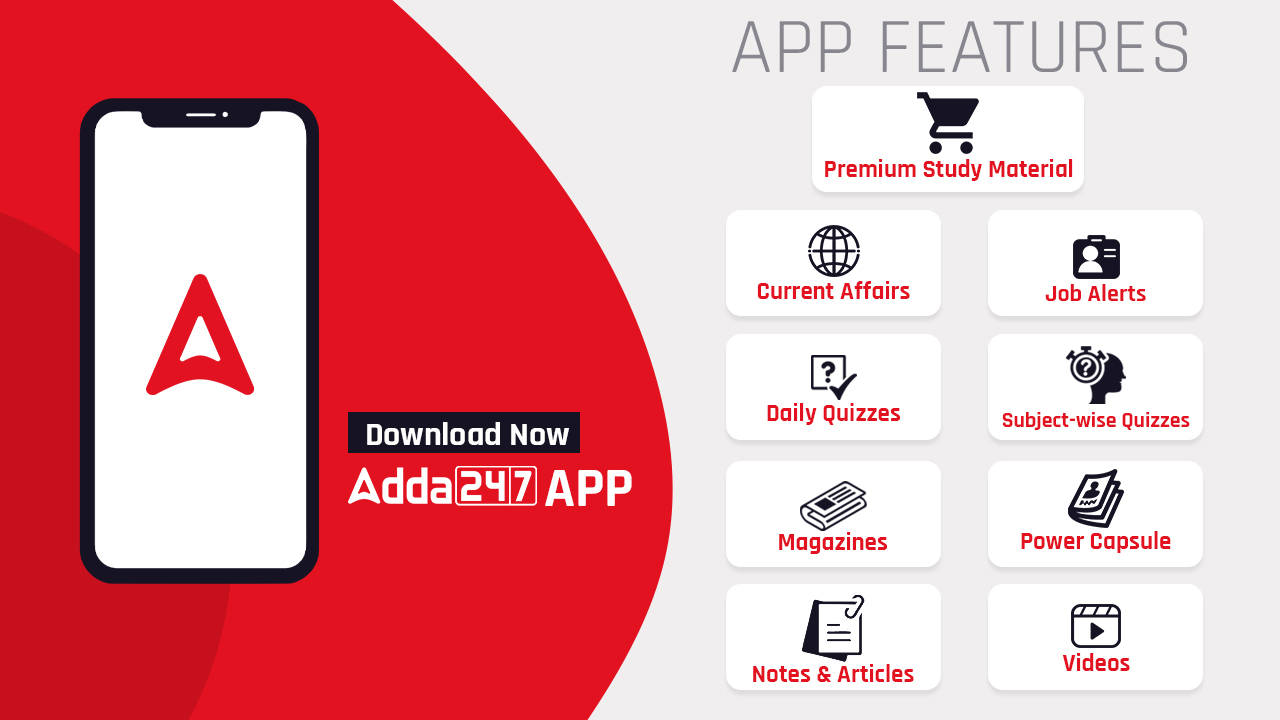 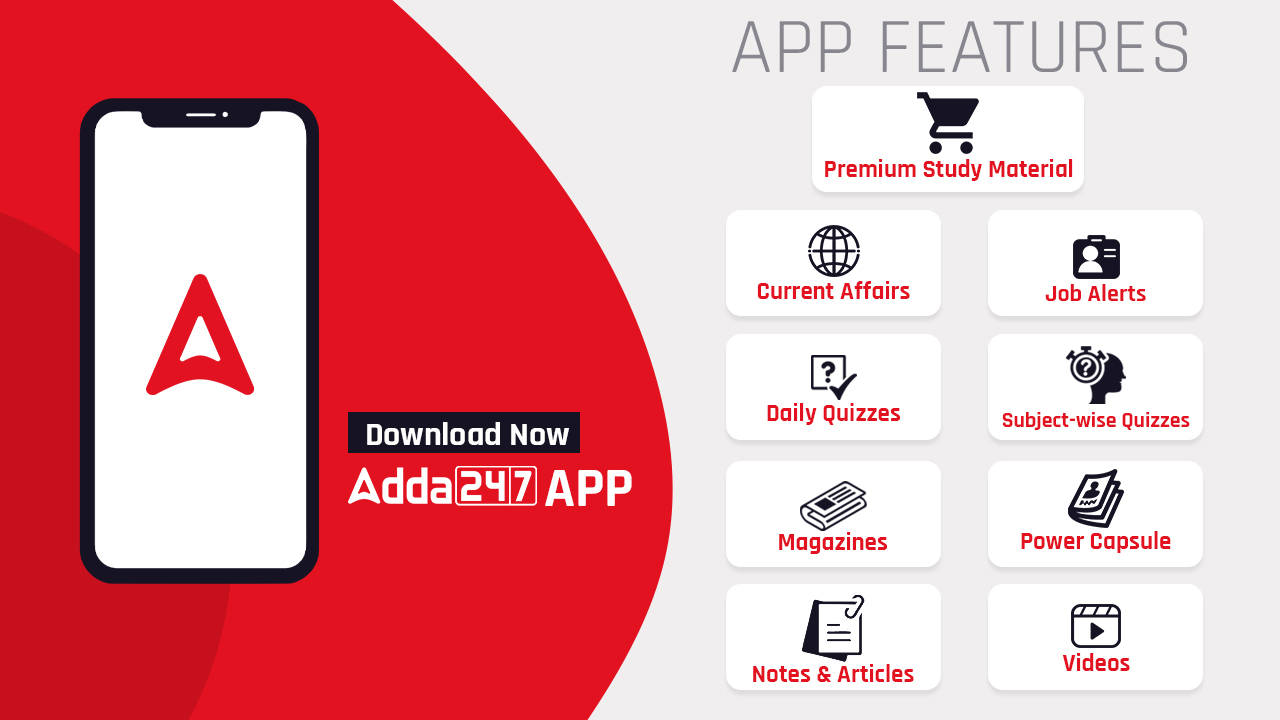 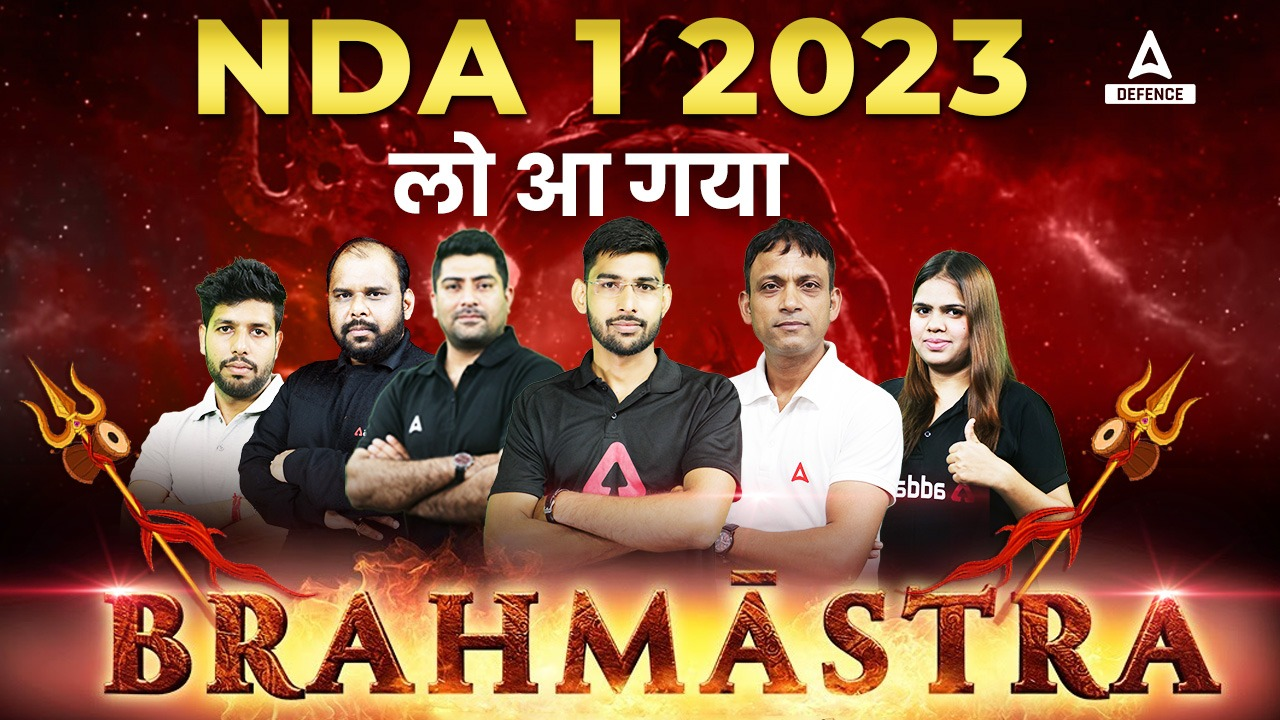 Y652
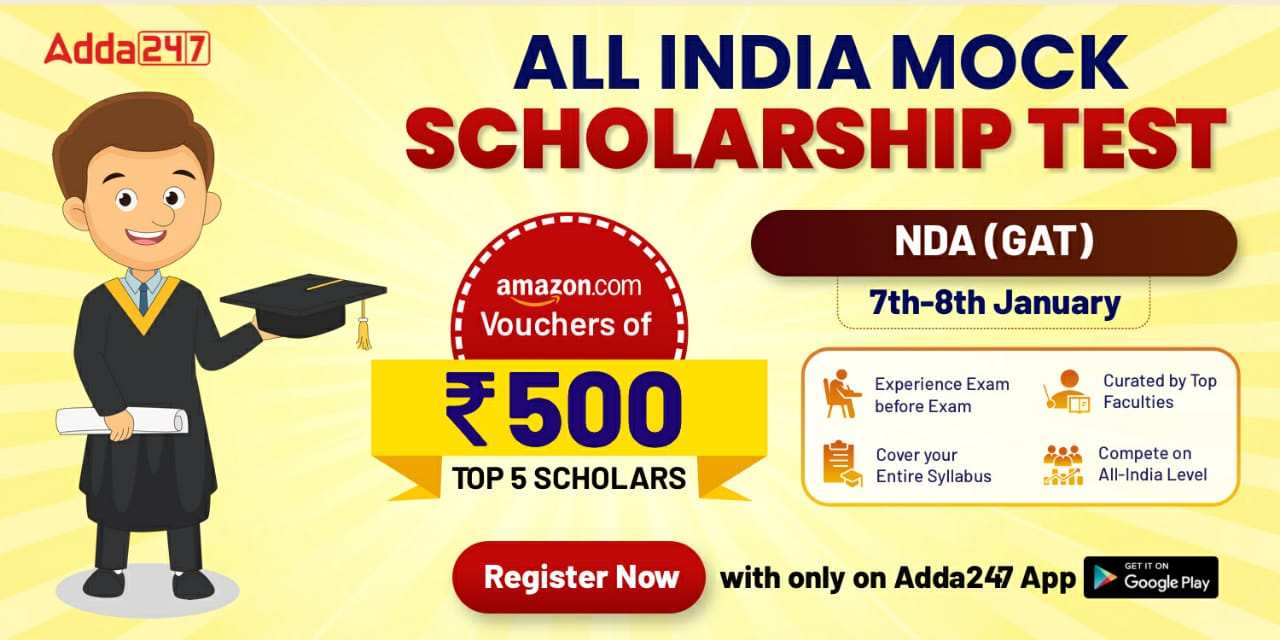 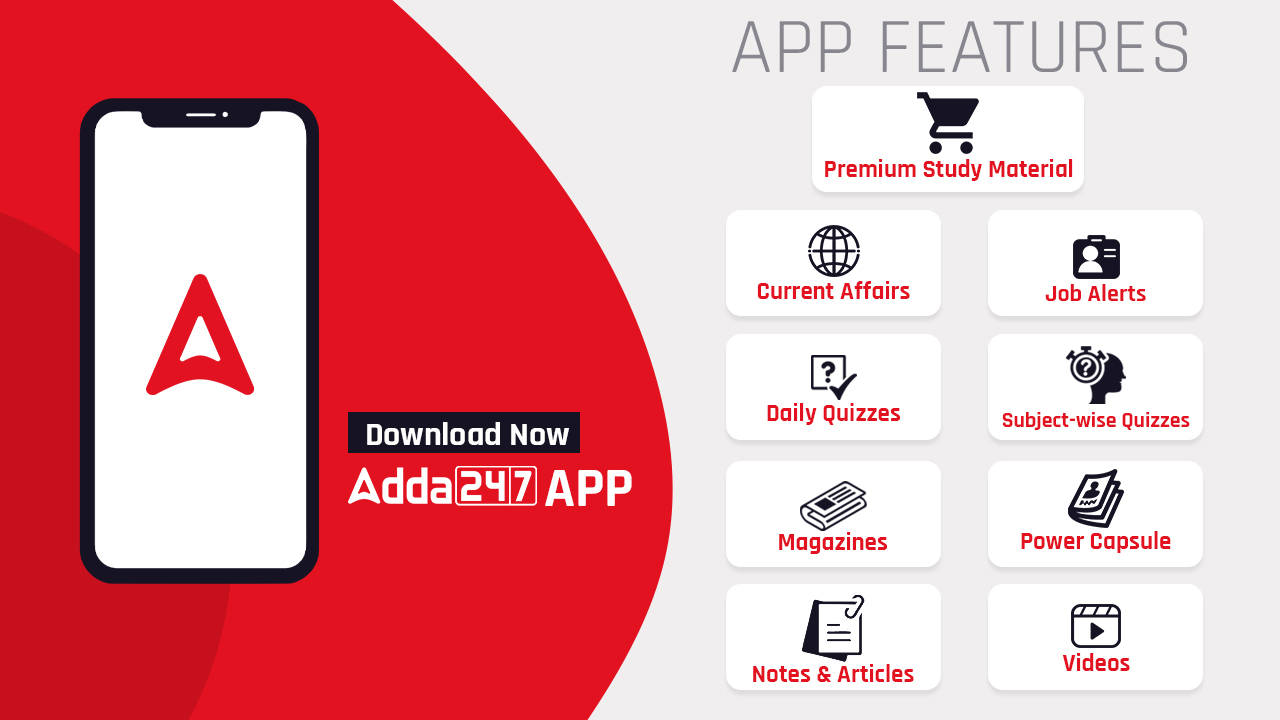 Y652
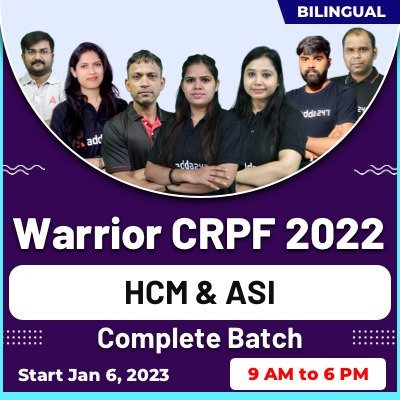 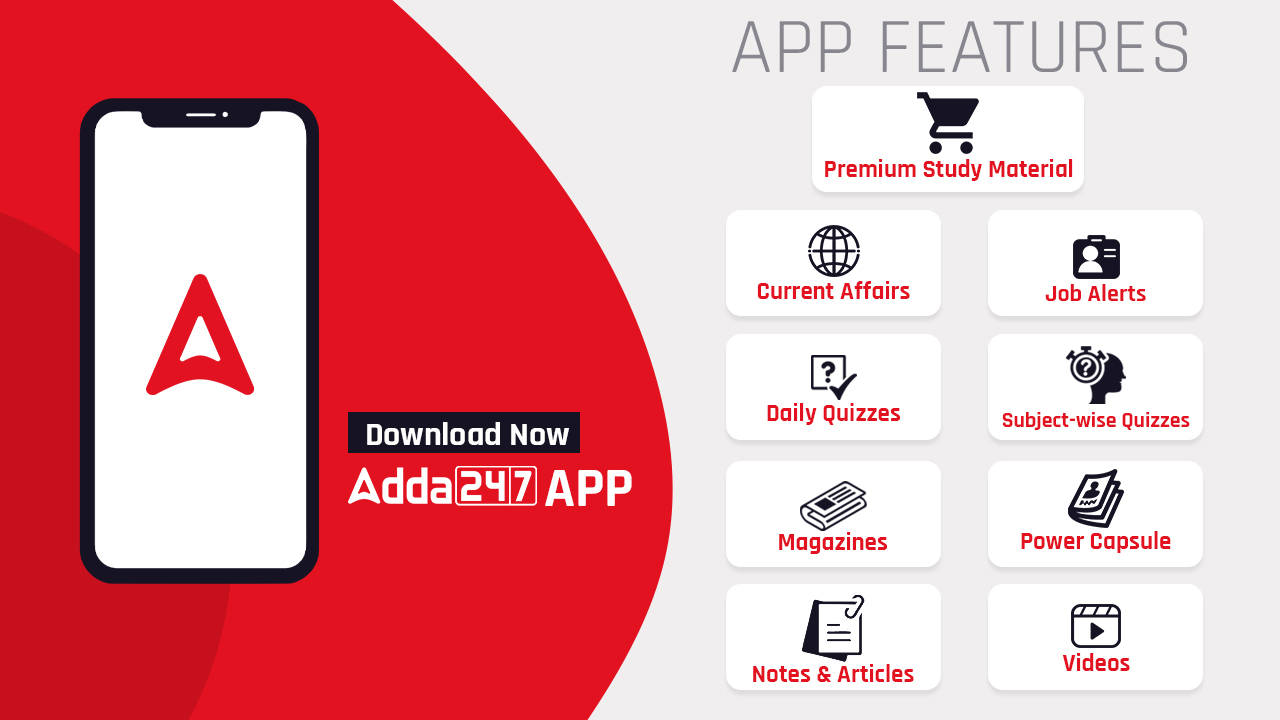 Y652
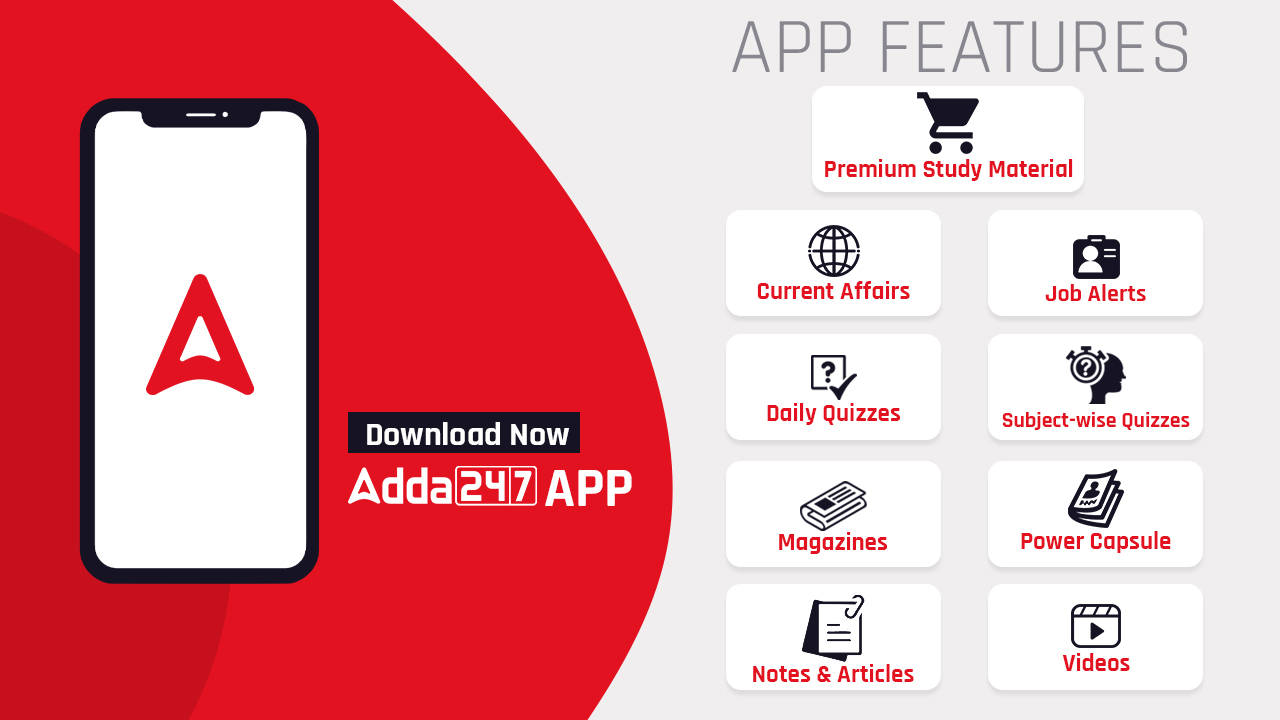 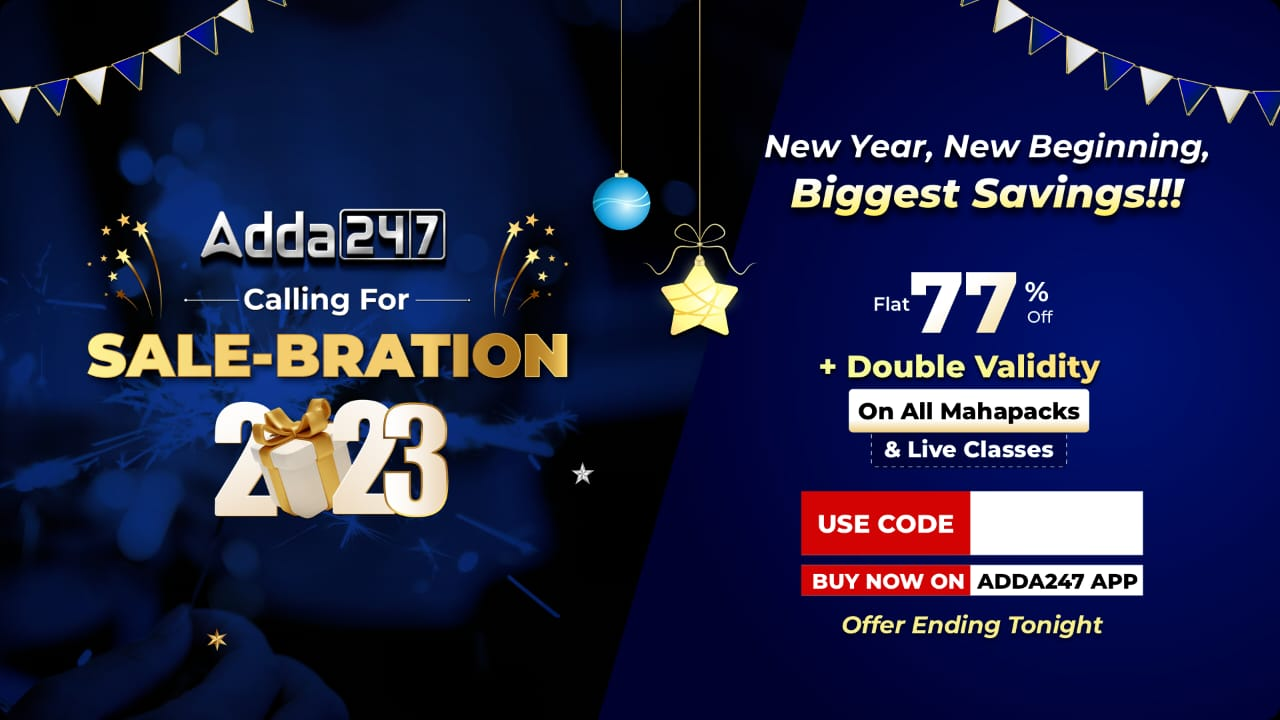 Y652
Y652
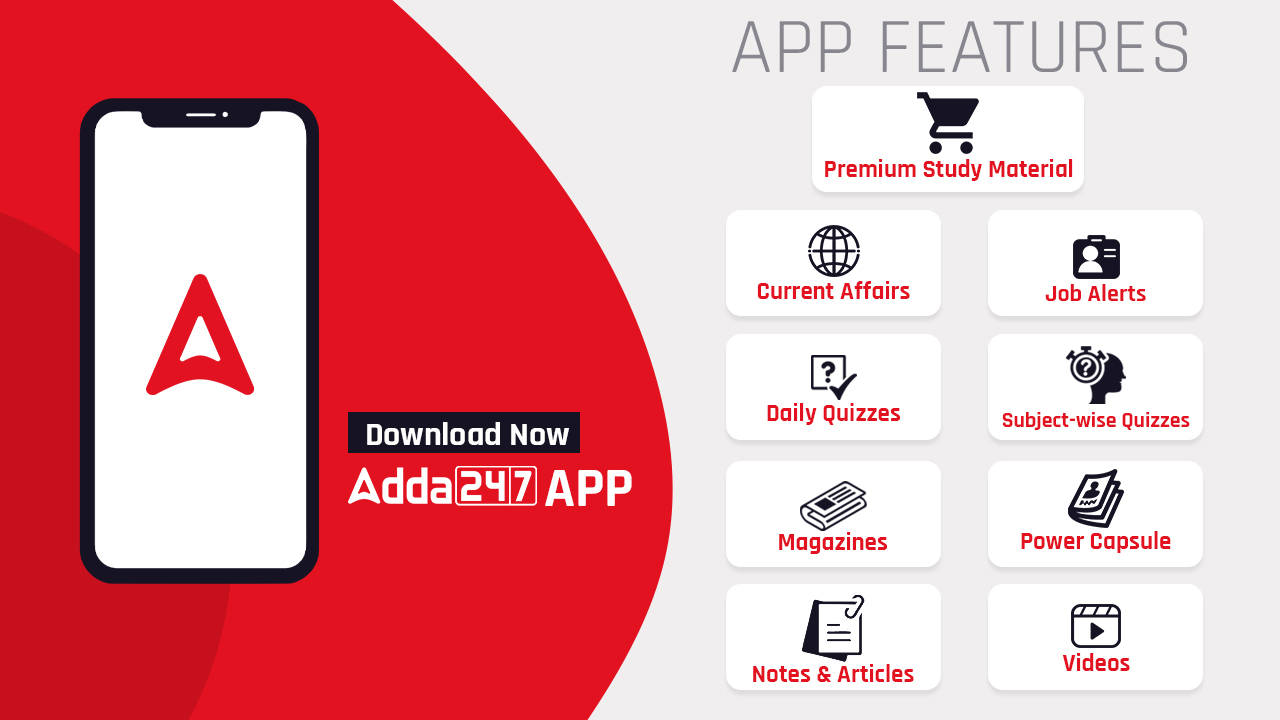 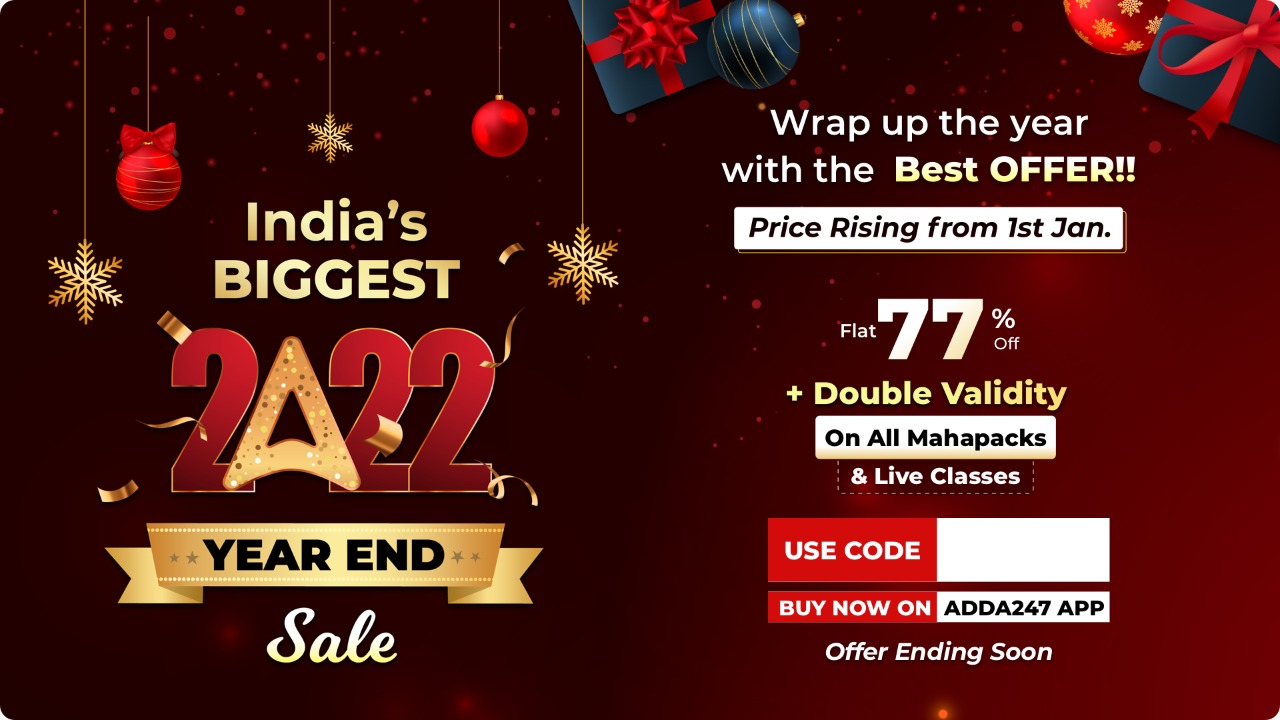 Y652
Y652
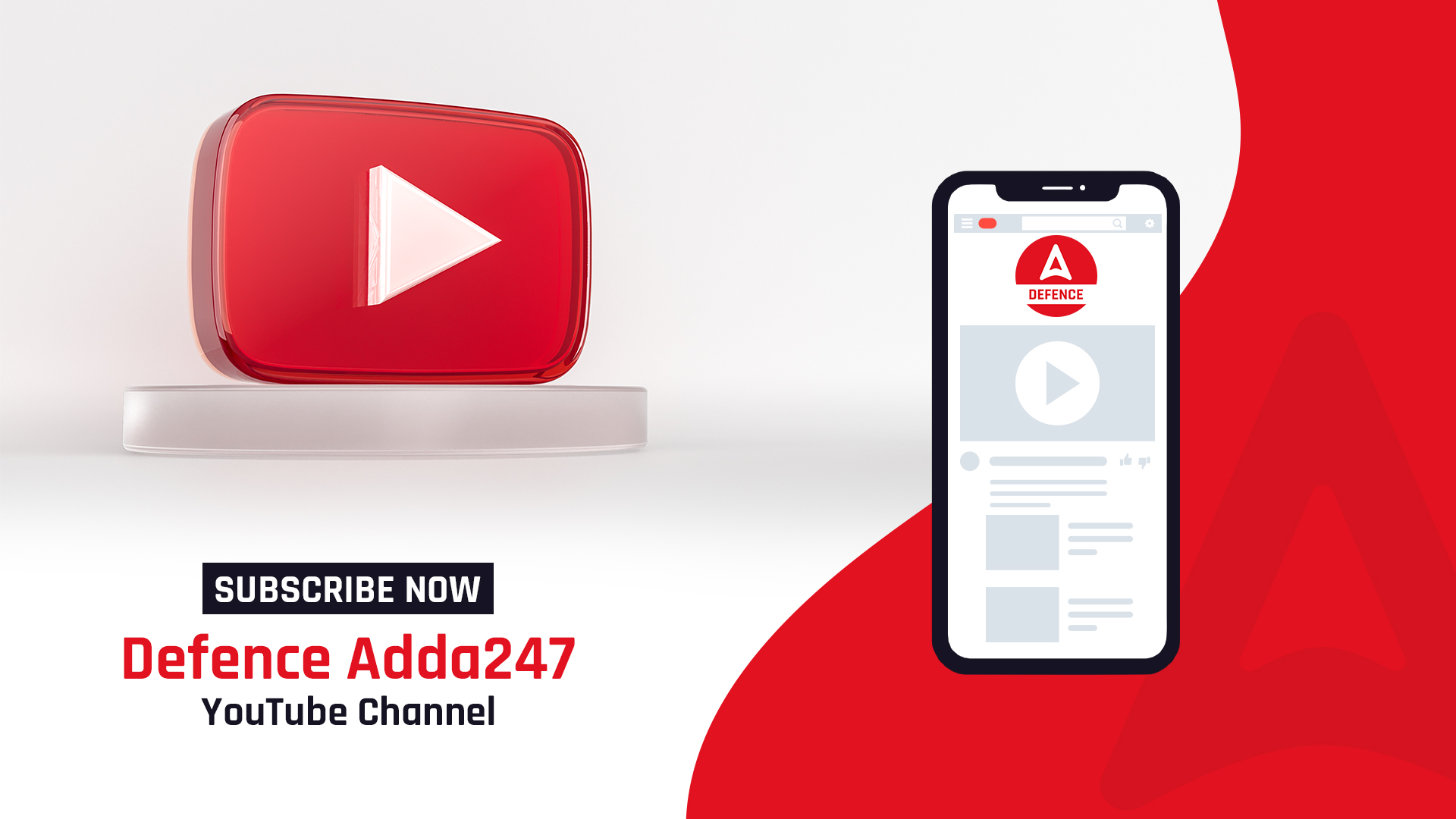 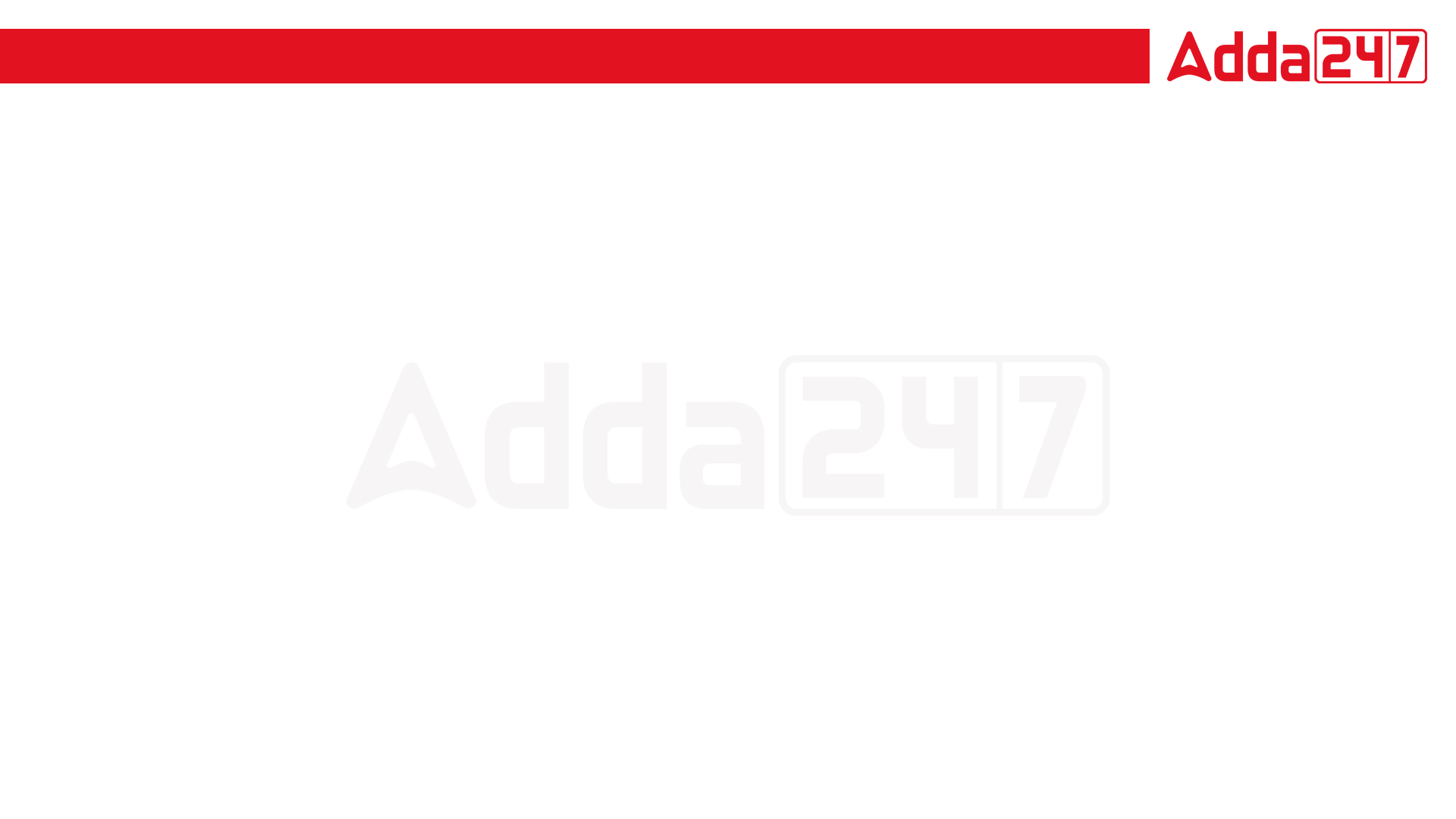 Maths by Nilesh sir
USE CODE – Y652
(49)15 -1 is exactly divisible by ?
(49)15 -1 से पूर्णतः विभाज्य है ?
01
(a) 50 	(b) 51
(c) 29 	(d) 8
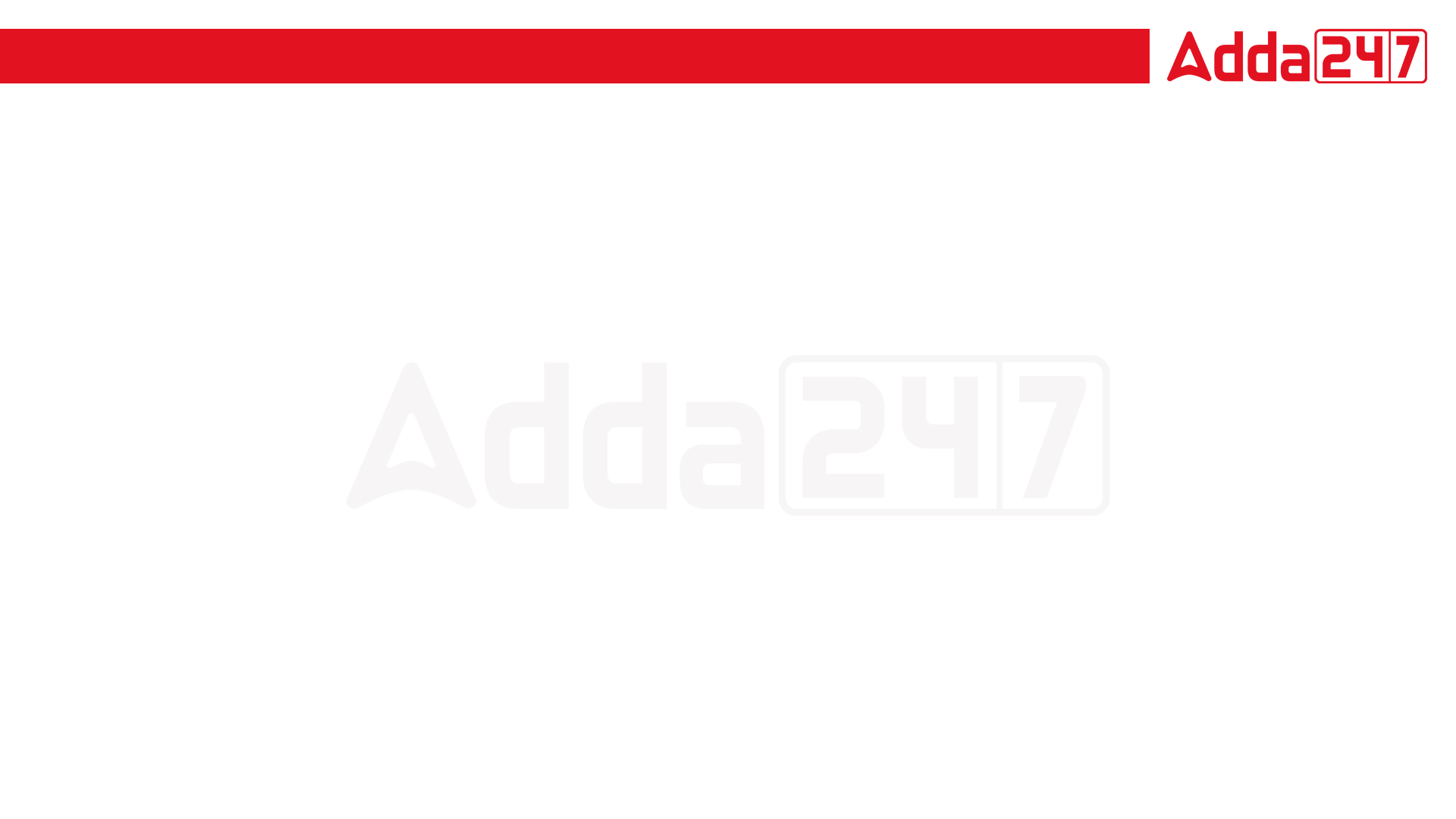 Maths by Nilesh sir
USE CODE – Y652
02
(a) 50 	(b) 12
(c) 87 	(d) 51
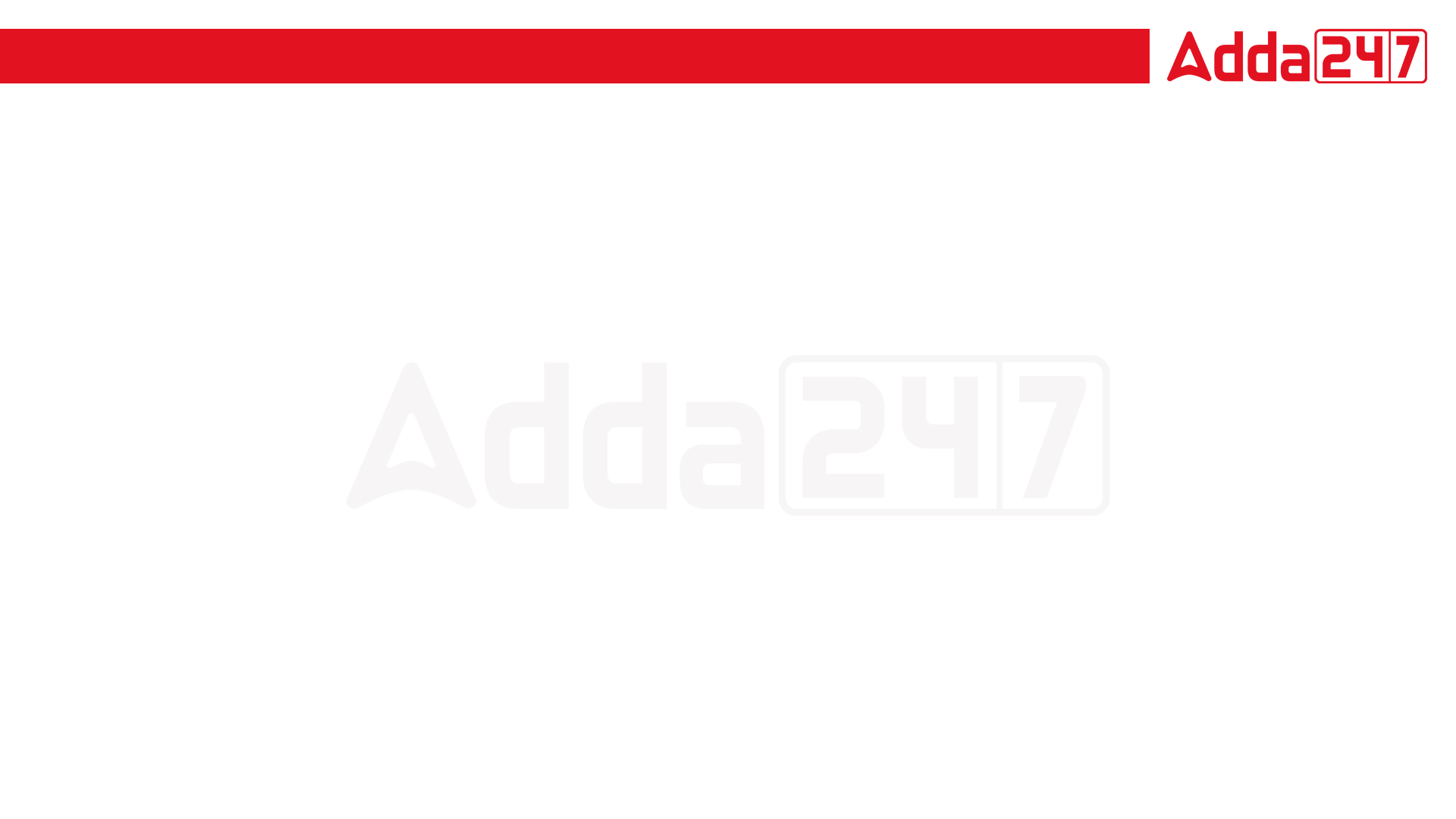 Maths by Nilesh sir
USE CODE – Y652
What is the value of x for which x, x+1 and x+3 all are prime number? x का मान जिसके लिए x, x + 1 और x + 3 सभी अभाज्य संख्याएं है ?
03
(a) 0 	(b) 2
(c) 1 	(d) 101
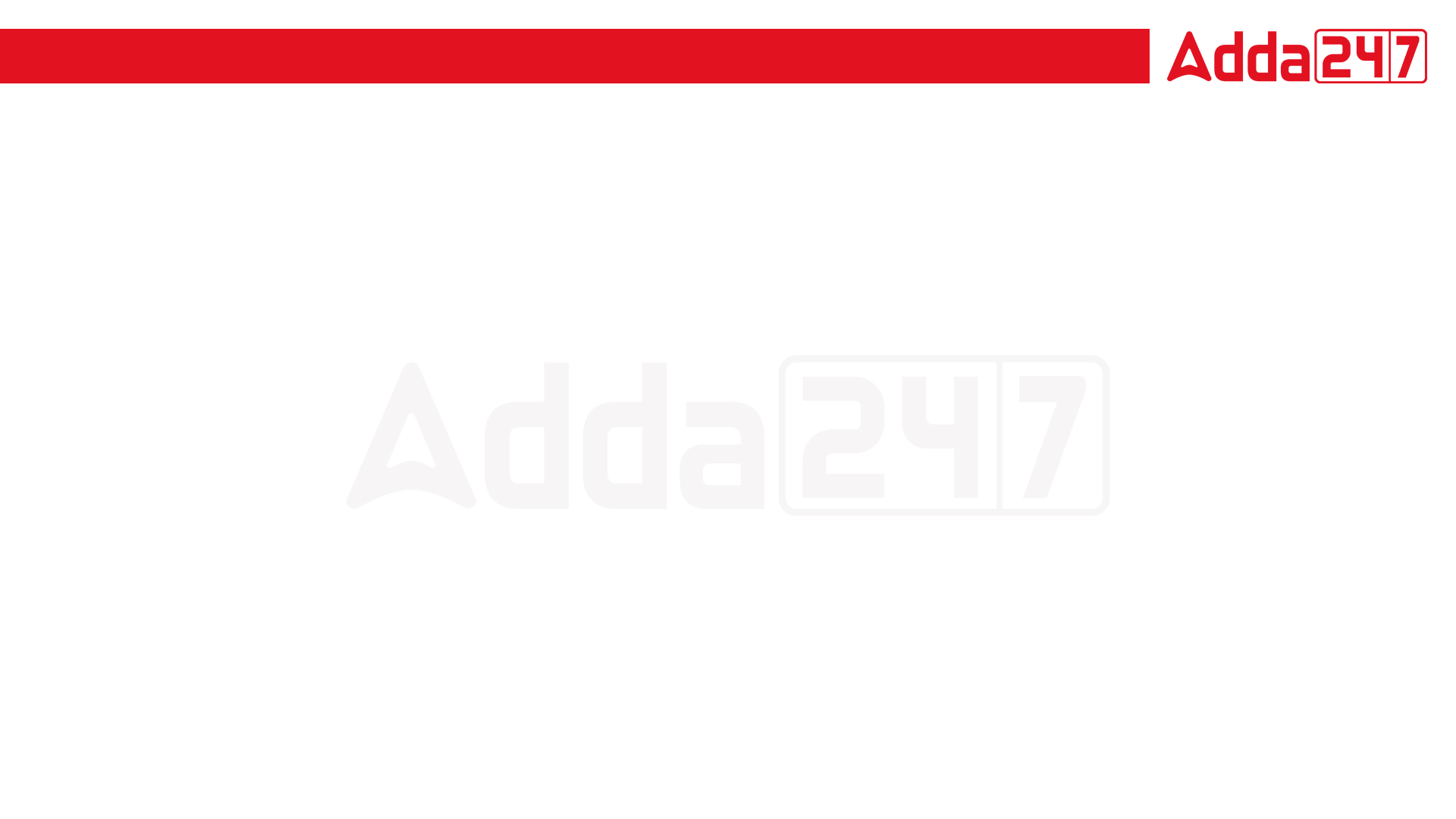 Maths by Nilesh sir
USE CODE – Y652
The sum of the squares of two natural consecutive odd numbers is 394. The sum of the numbers is 
दो प्राकृतिक क्रमागत विषम संख्याओं के वर्गों का योगफल 394 है। उन संख्याओं का योगफल है।
04
(a) 24 	(b) 32
(c) 40 	(d) 28
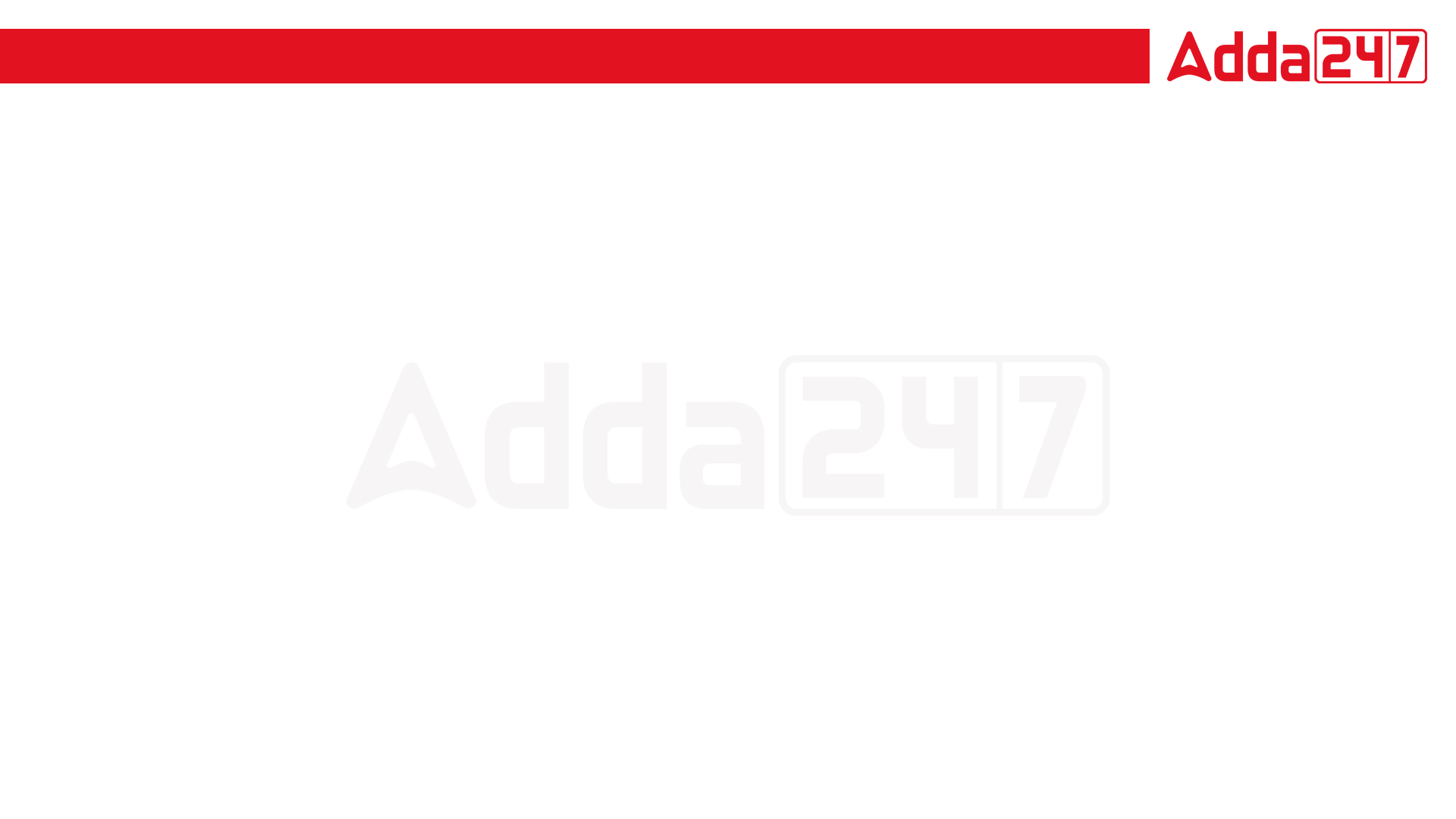 Maths by Nilesh sir
USE CODE – Y652
x, y and z are prime number and x + y + z = 38 . What is the maximum value of x? 
x , y तथा z अभाज्य संख्याएँ है तथा x + y + z = 38 है। x का अधिकतम मान क्या है?
05
(a) 19   	(b) 23
(c) 31 	(d) 29
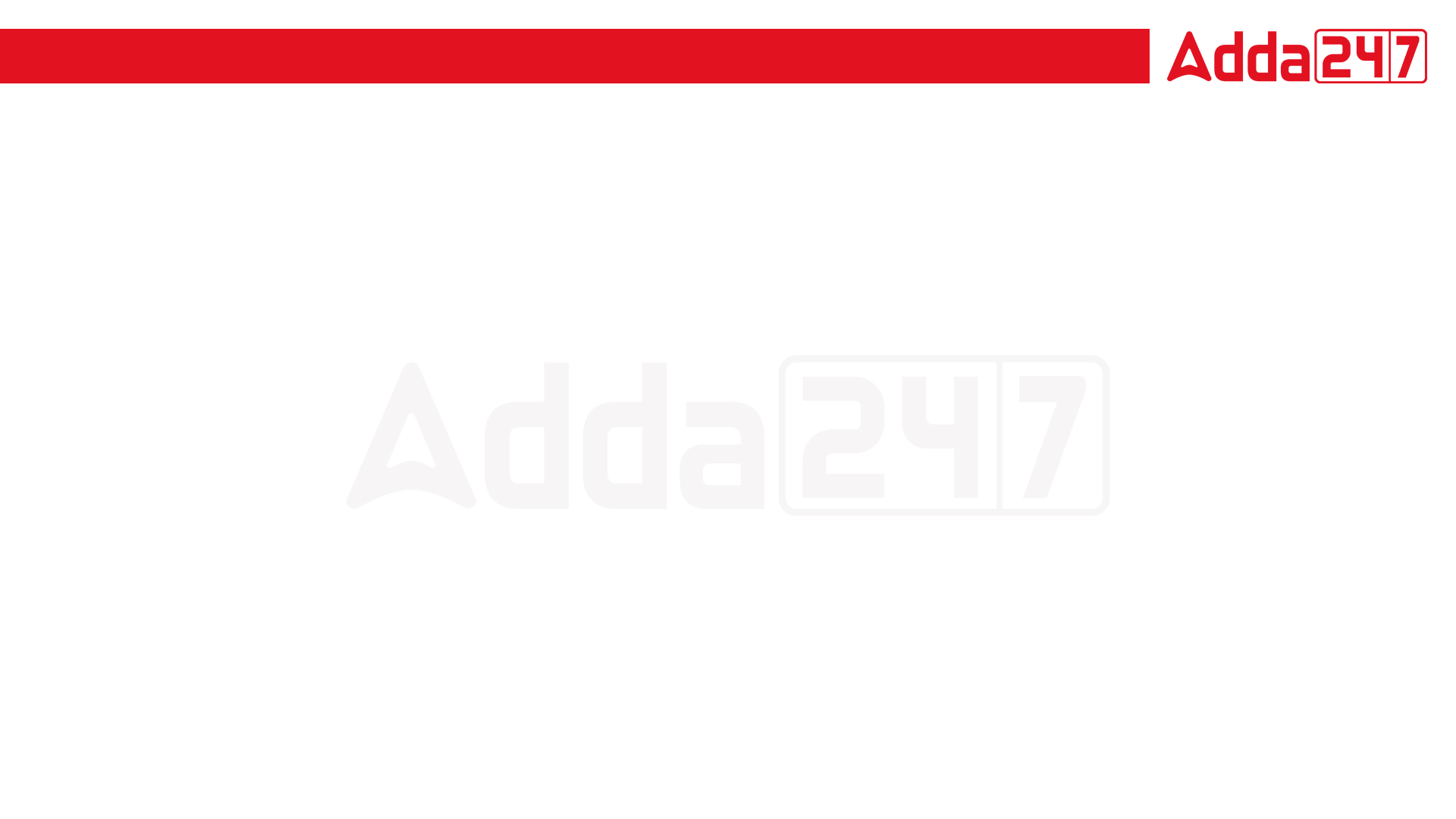 Maths by Nilesh sir
USE CODE – Y652
If 5 divided the integer n, the remainder is 2. What will be the remainder if 7n is divided by 5? 
यदि पूर्णांक 1 को 5 से विभाजित किया जाता है, तो शेषफल 2 प्राप्त होता है। यदि 7n को 5 से विभाजित किया जाए तो शेष क्या होगा?
06
(a) 1  	(b) 3
(c) 2 	(d) 4
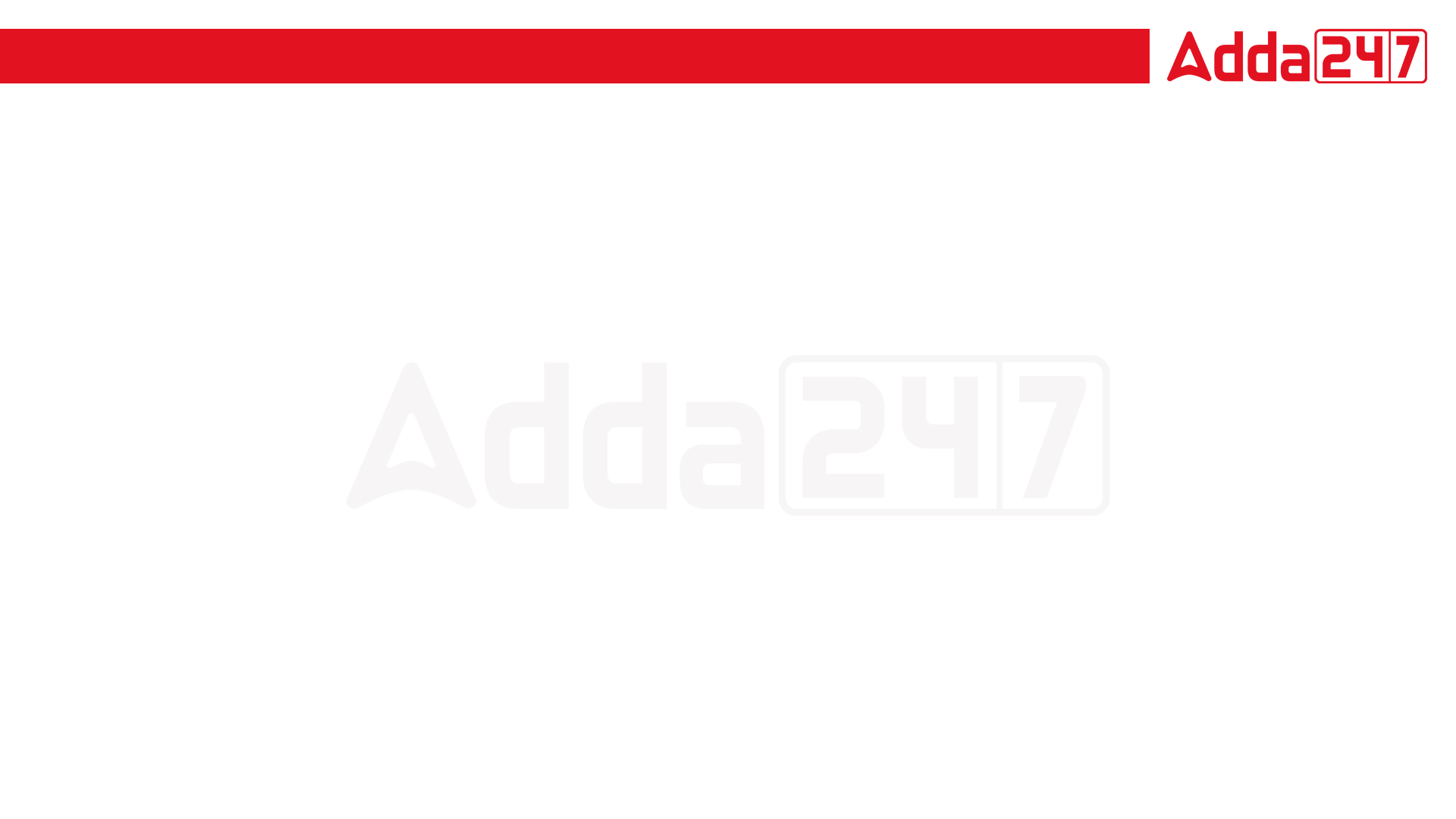 Maths by Nilesh sir
USE CODE – Y652
If 746832*71 is divisible by 9, then the digit in place of * is ?
746832*71, 9 से विभाज्य है, तो * के स्थान पर अंक है ?
07
(a) 7  	(b) 1
(c) 6 	(d) 9
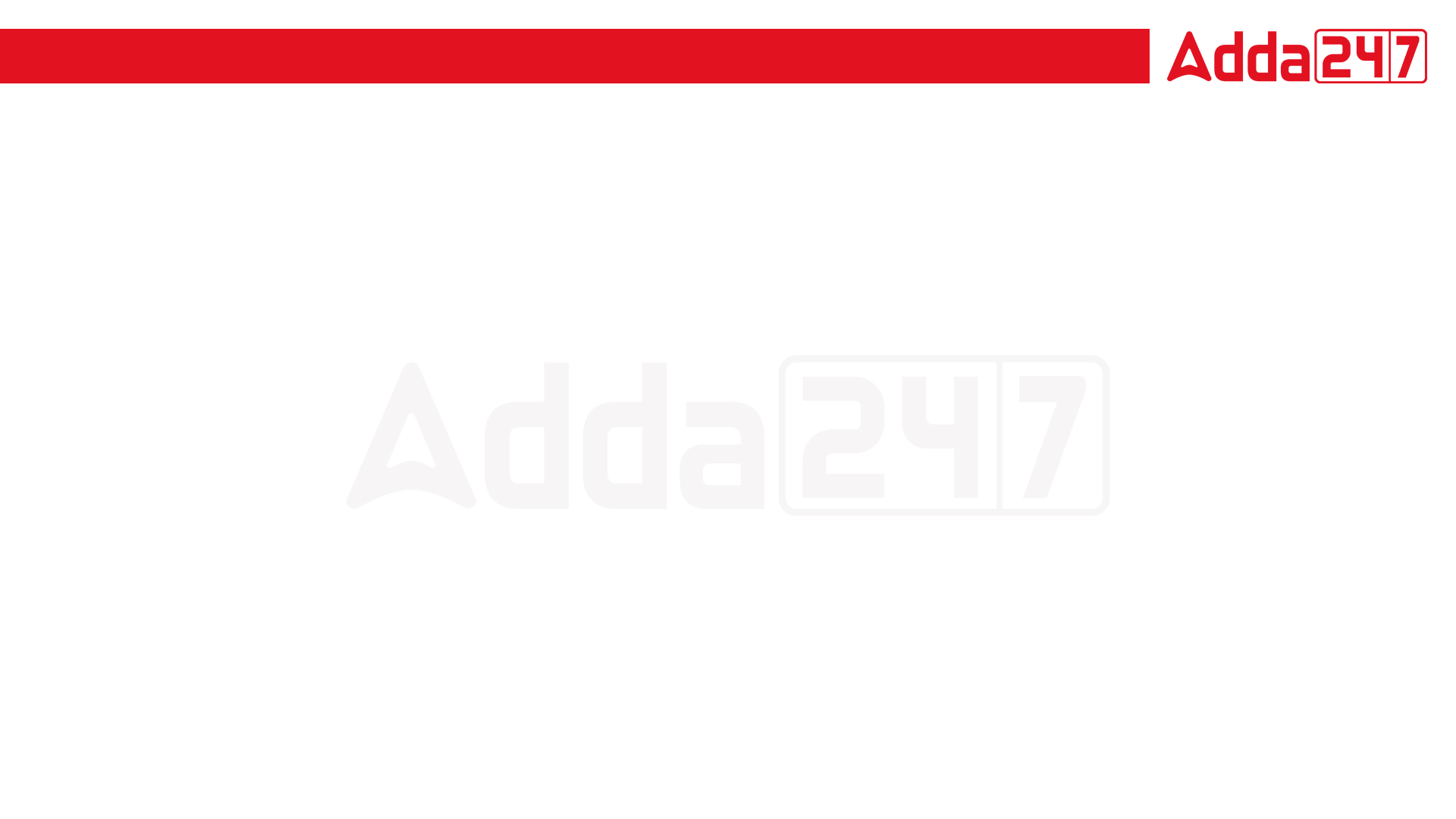 Maths by Nilesh sir
USE CODE – Y652
If the number 1005x4 is completely divisible by 8, then the smallest integer in place of x will be?
यदि संख्या 1005x4, 8 से पूरी विभाज्य है तो x के स्थान पर सबसे छोटा पूर्णांक ..... होगा।
08
(a) 1 	(b) 0
(c) 4 	(d) 2
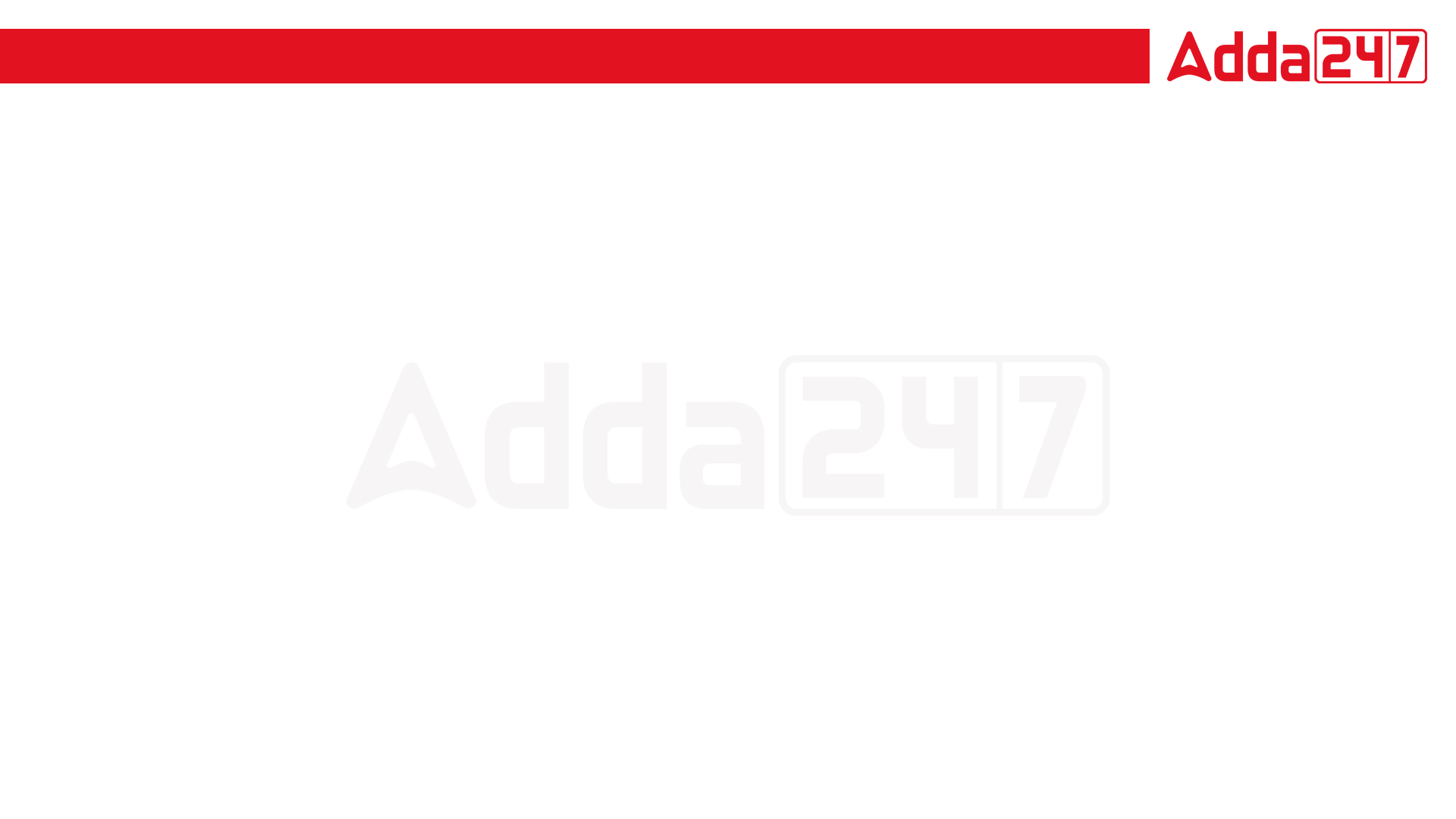 Maths by Nilesh sir
USE CODE – Y652
For what value of x is the seven-digit number 46393x8 divisible by 11? 
x के किस मान के लिए सात अंकों की संख्या 46393x8, 11 से विभाज्य है
09
(a) 5 	(b) 3
(c) 2 	(d) 7
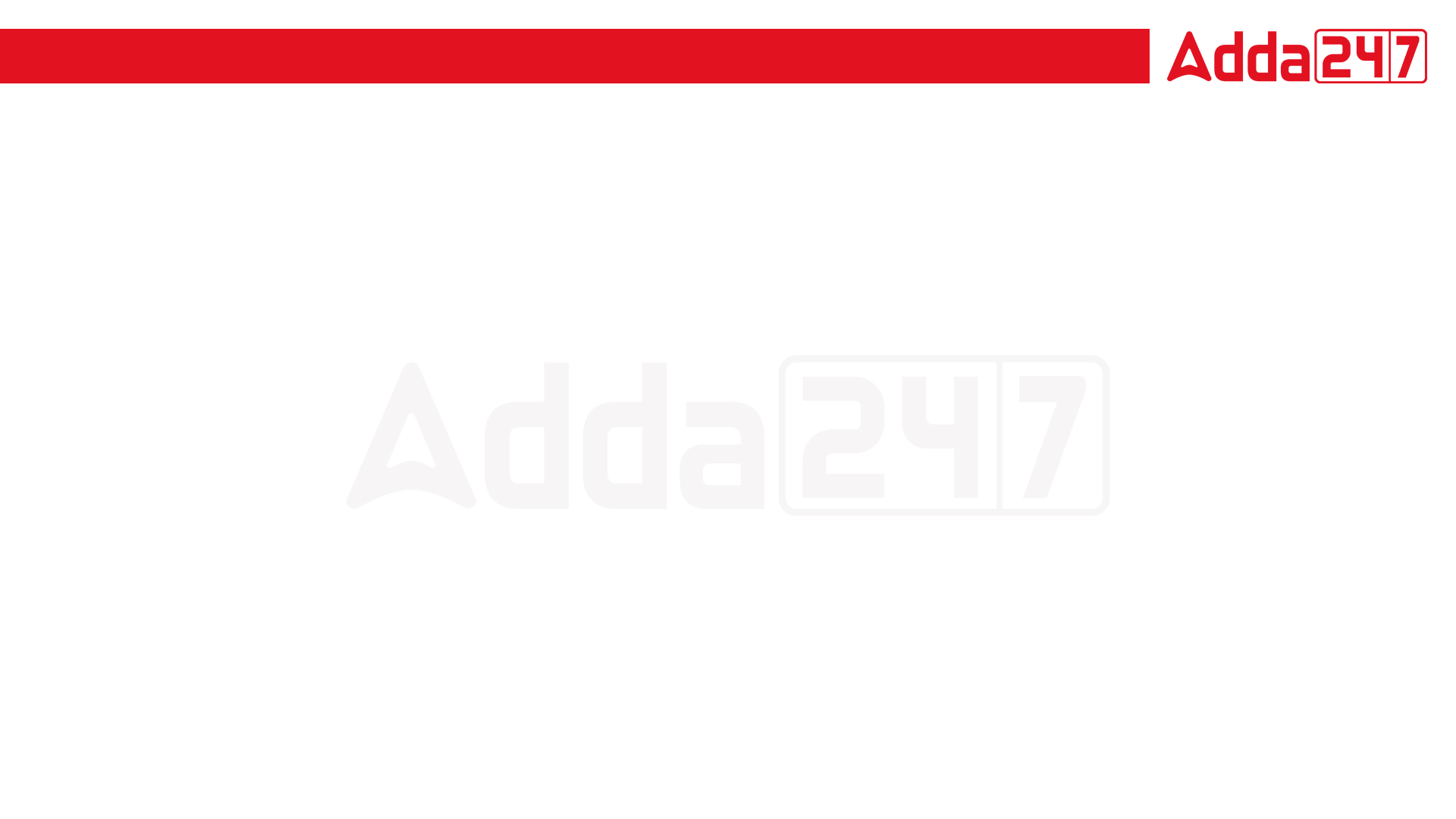 Maths by Nilesh sir
USE CODE – Y652
What is the remainder when 7+77+777+7777+.....+ (till.100 terms) is divided by 8?
7+77+777+7777++ (100 पदो तक) को 8 से विभाजित करने पर क्या शेषफल है?
10
(a) 6  	(b) 0
(c) 1 	(d) 7
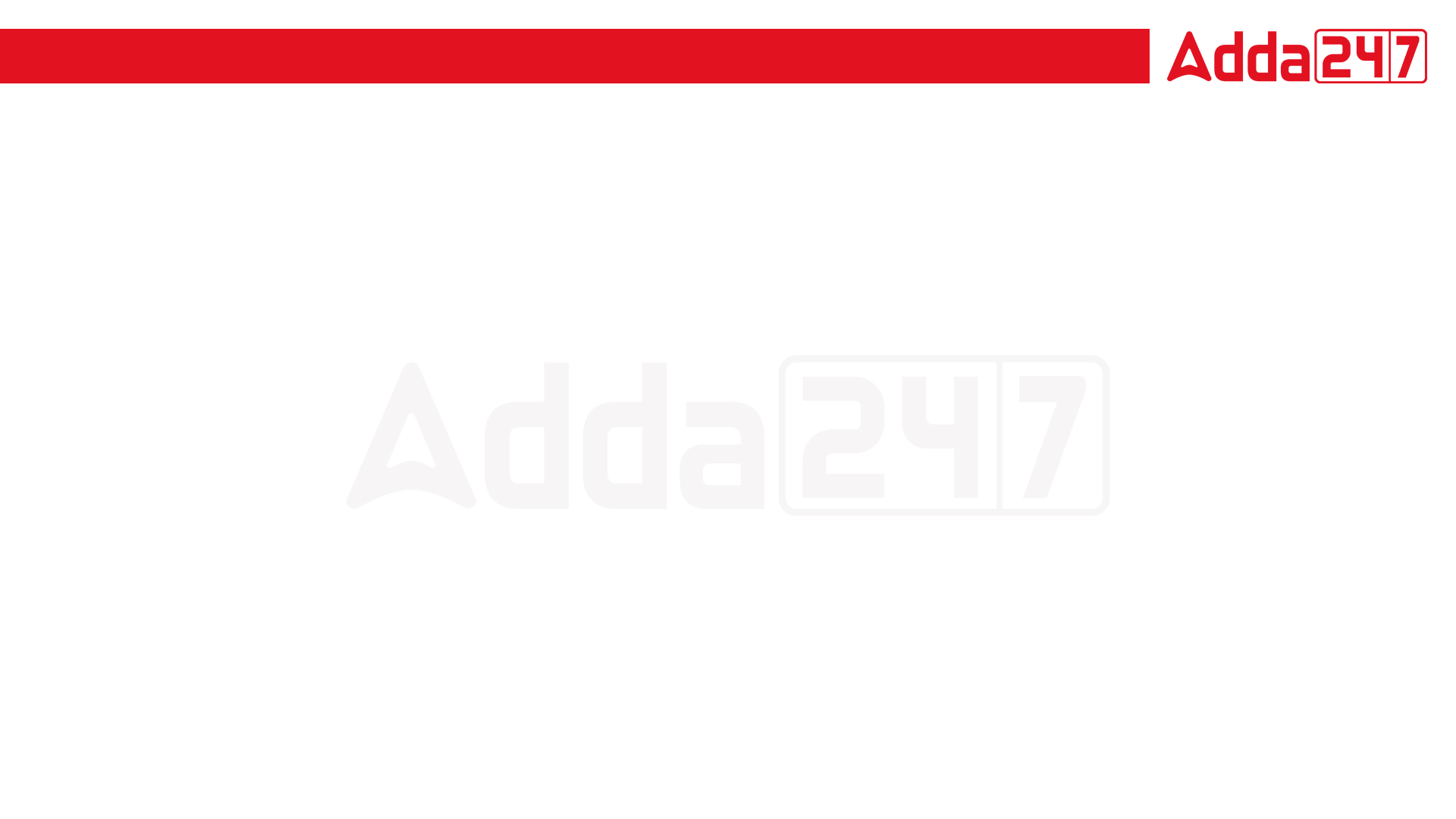 Maths by Nilesh sir
USE CODE – Y652
The remainder when 321 is divided by 5 is ?
321 को 5 से विभाजित करने पर शेषफल क्या होगा?
11
(a) 1 	(b) 2
(c) 3 	(d) 4
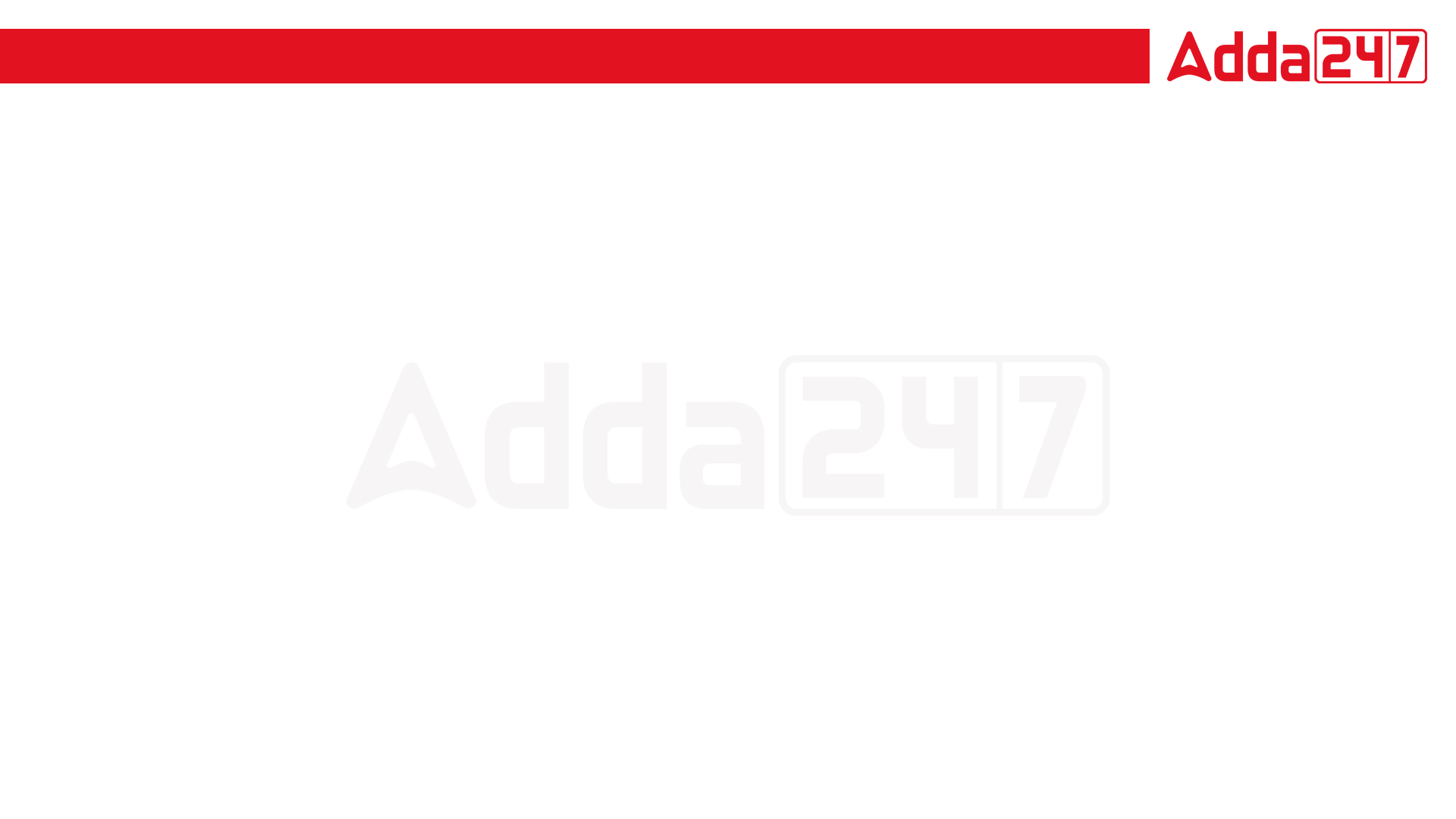 Maths by Nilesh sir
USE CODE – Y652
All odd prime numbers up to 110 are multiplied together. What is the unit digit in this product? 
110 तक की सभी विषम अभाज्य संख्याओं को एक गुणा किया जाता है। इस गुणनफल की इकाई अंक क्या है?
12
(a) 0 	(b) 3
(c) 5 	(d) None